การเขียนภาพพิคโทเรียล   (Pictorial Drawing )
สัปดาห์ที่ 4-5
เนื้อหาในสัปดาห์ที่ 4
1. Three dimension pictorial 2. Methods of Projection 3. Oblique Projection                                                                   4. Oblique Sketching                                5. Axonometric Projection  6. Isometric Pictorial
7. Isometric Sketching
8. Isometric Ellipses9. Isometric surface                    10. Curve in Isometric  11. Counter Bore12. Counter Sink
วัตถุประสงค์ในสัปดาห์ที่ 4
เพื่อให้นักศึกษาเข้าใจหลักการเบื้องต้นของการเขียนภาพ 3 มิติประเภทต่างๆ (ภาพพิคโทเรียล)
เพื่อให้นักศึกษาสามารถเขียนและอ่านแบบภาพ 3 มิติ ทั้งแบบ Isometric และแบบ Oblique ได้
เพื่อให้นักศึกษาสามารถสเกตซ์ภาพ 3 มิติ ทั้งแบบ Isometric และแบบ Oblique ได้
เพื่อให้นักศึกษาสามารถเขียนวงกลมบนภาพ 3 มิติ แบบ Isometric
เพื่อให้นักศึกษาเข้าใจและสามารถเขียนพื้นผิวและเส้นโค้งต่างๆ บนภาพ 3 มิติ แบบ Isometric
เพื่อให้นักศึกษาเข้าใจสัญลักษณ์ของงานเจาะรูและการเขียน Counter bore และ Counter Sink ได้
Three-Dimensional Pictorials
เป็นการเขียนภาพในลักษณะ 3 มิติ เพื่อให้ง่ายต่อการมองภาพรวมของชิ้นงาน สามารถเข้าใจองค์ประกอบและรายละเอียดต่างๆ ได้ชัดเจน เนื่องจากรวบรวมการแสดงภาพด้านต่างๆ ไว้ในภาพเดียวกัน
Three-Dimensional Pictorials
นิยมใช้เขียนคู่กับภาพฉายตั้งฉาก(Orthographic) 
      เพื่อให้เข้าใจได้ง่ายขึ้น
ใช้เป็นแนวความคิดในการออกแบบเบื้องต้น
ใช้ในการอธิบายรายละเอียดของวัตถุ
เป็นภาษาในการสื่อสารของผู้เขียนแบบ
Methods of Projections
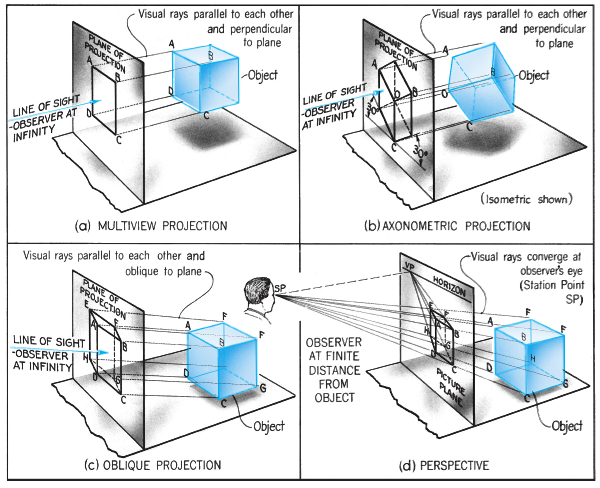 Architect
Engineer
Methods of Projections
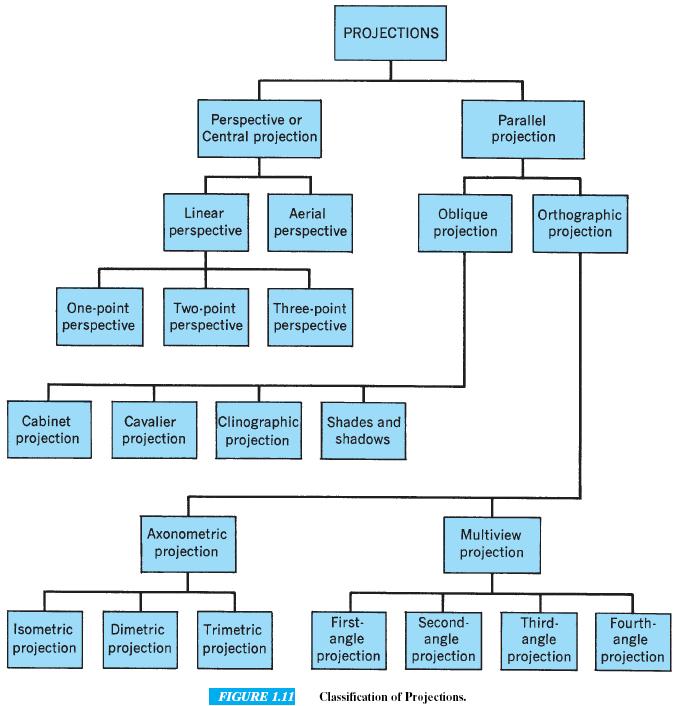 Go
One Point Perspective Projections
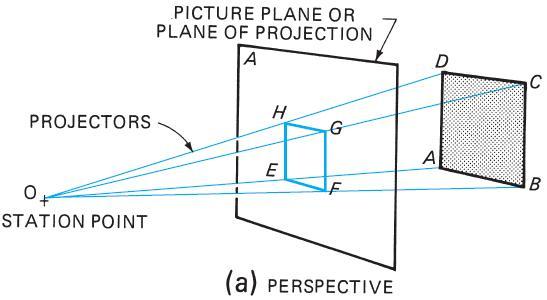 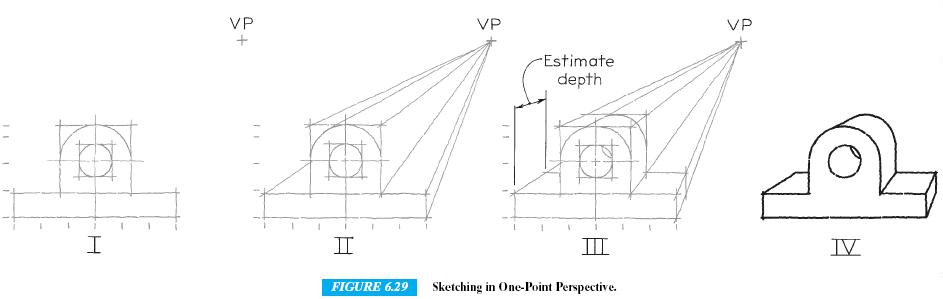 Two Point Perspective Projections
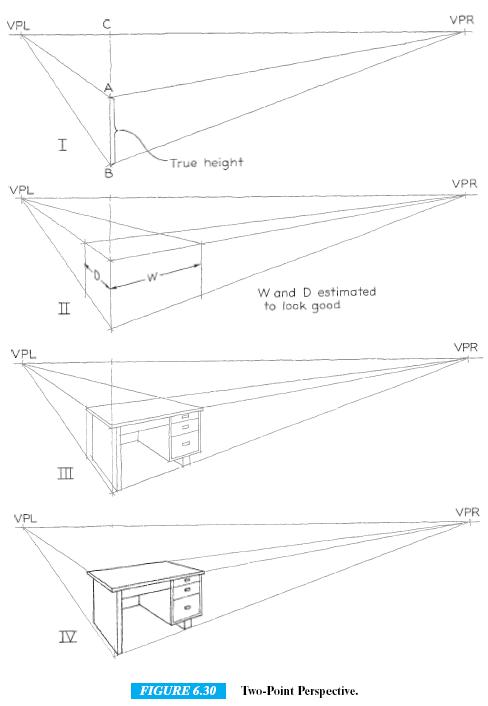 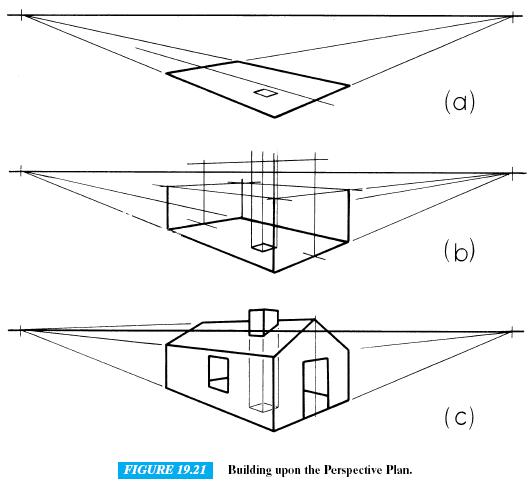 BACK
Parallel Projections
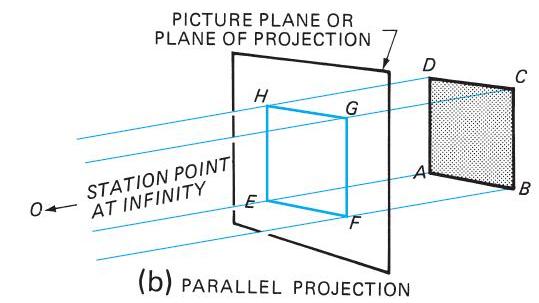 BACK
Oblique Projections
Cavalier Projection                   
Cabinet Projection            
Clinographic Projection (General)
Oblique Projections
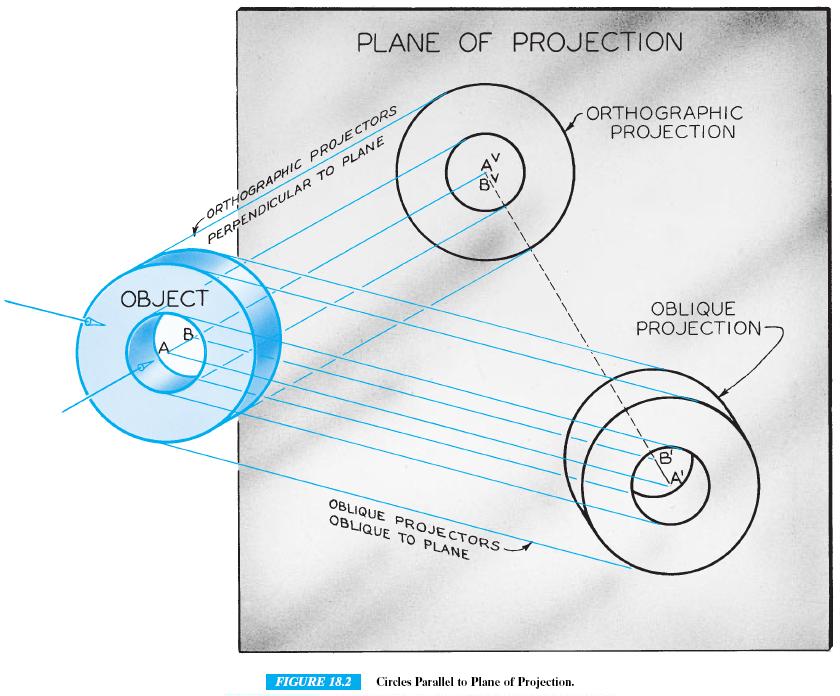 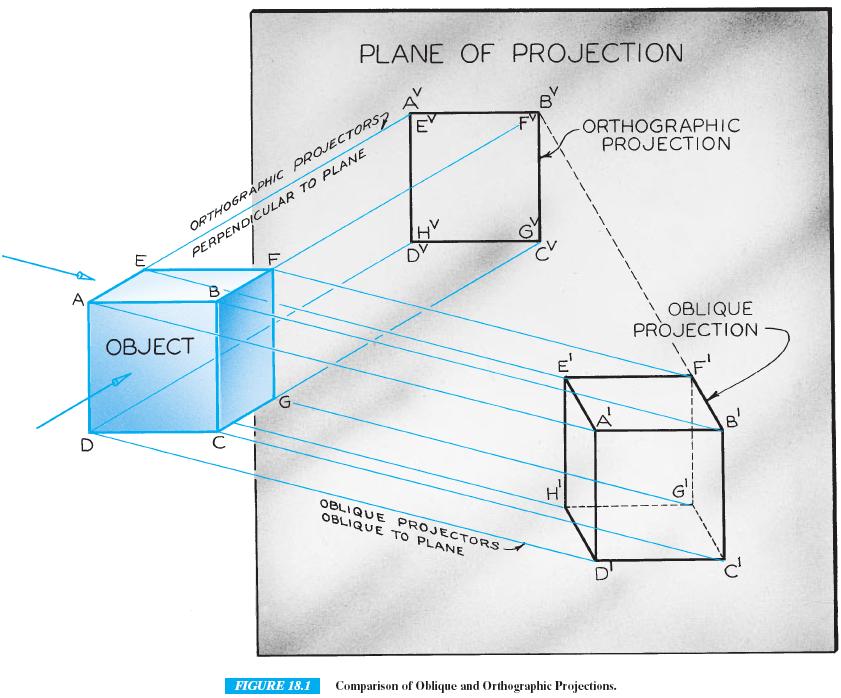 CLINOGRAPHIC PROJECTION
Cabinet Projection จะแสดงมิติทางความลึกเท่ากับครึ่งหนึ่งของขนาดจริงวัตถุ ไม่นิยมใช้กับชิ้นงานที่มีความหนาน้อย เพราะจะทำให้มองเห็นมิติด้านความลึกมีค่าน้อยกว่าขนาดจริงมาก
Cavalier Projection จะแสดงมิติทางความลึกเท่ากับขนาดจริงของวัตถุ ไม่นิยมใช้กับชิ้นงานที่มีความหนามาก เพราะจะทำให้มองเห็นมิติด้านความลึกมีค่ามากกว่าขนาดจริง
Clinographic Projection(General) จะแสดงมิติทางความลึกอยู่ระหว่างครึ่งหนึ่งของขนาดจริงถึงขนาดเท่ากับขนาดจริง พิจารณาตามความเหมาะสมของขนาดชิ้นงาน เป็นที่นิยมใช้กันมากที่สุด
Oblique Projections
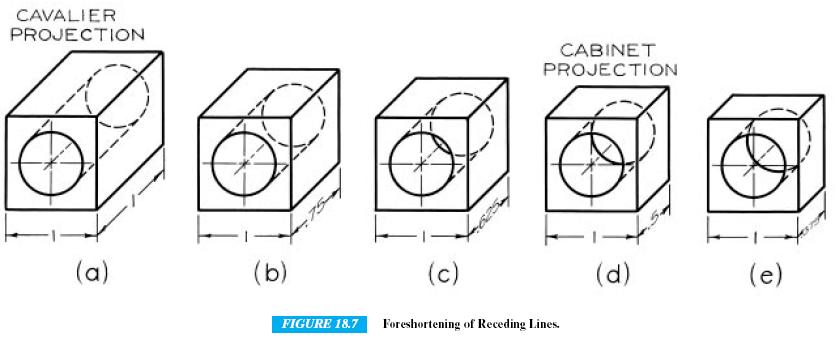 Oblique Projections
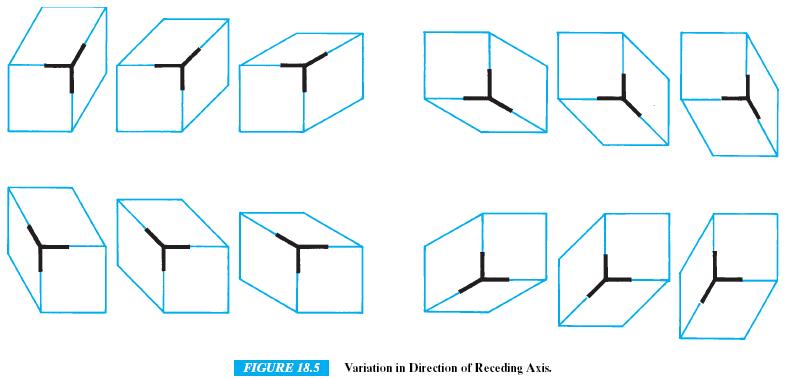 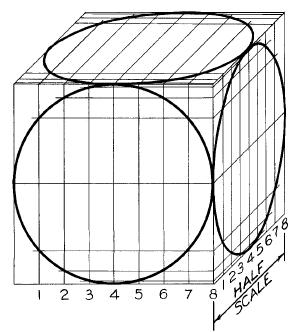 Oblique Projections
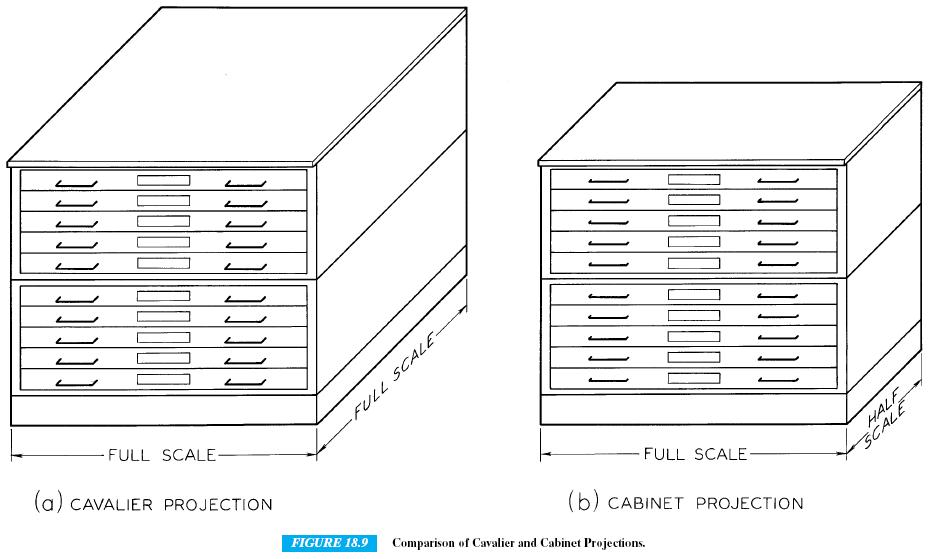 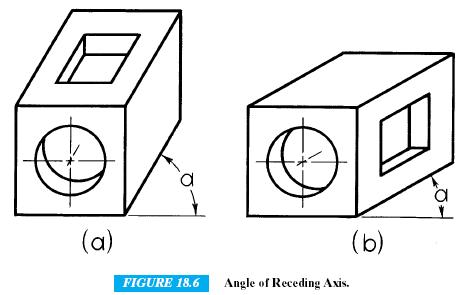 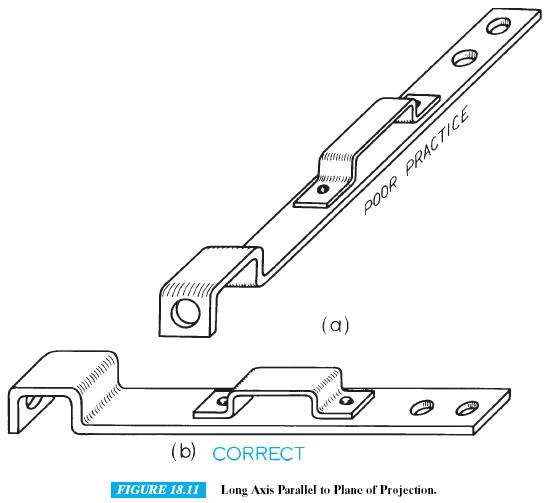 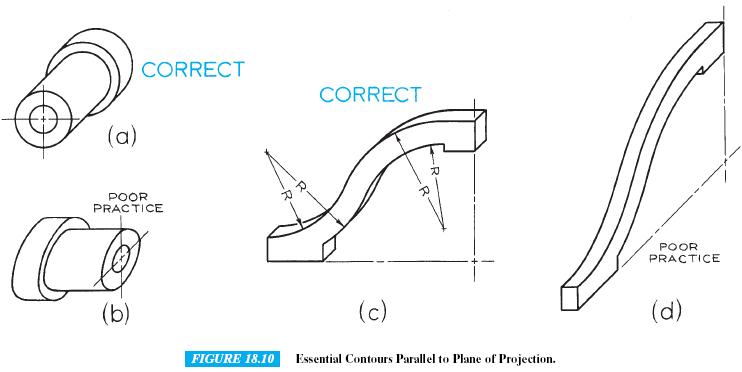 OBLIQUE SKETCHING
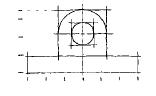 Step 1
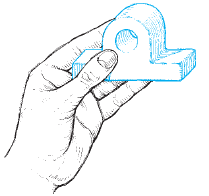 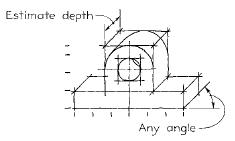 Step 2
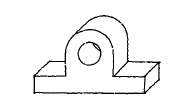 Step 3
OBLIQUE SKETCHING
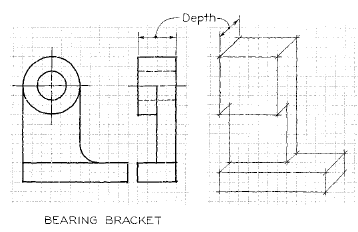 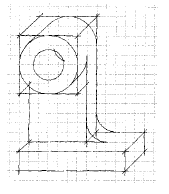 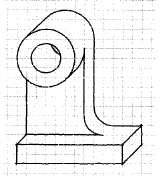 Orthographic Projections
BACK
Axonometric Projections
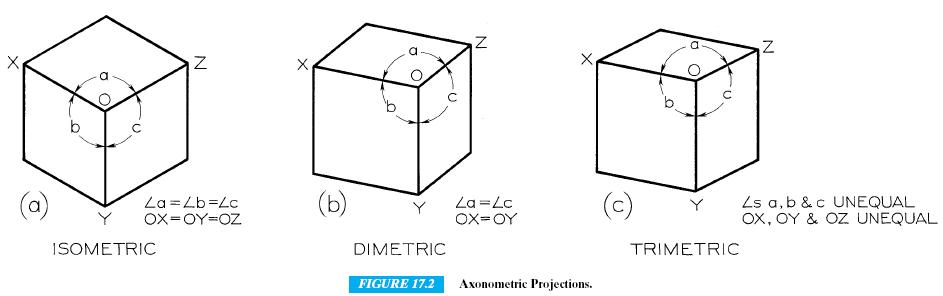 Axonometric Projections
Isometric
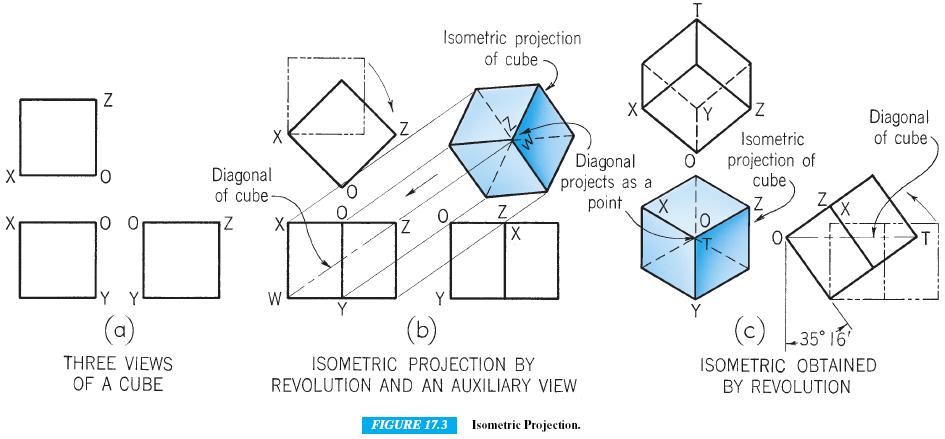 Axonometric Projections
Isometric
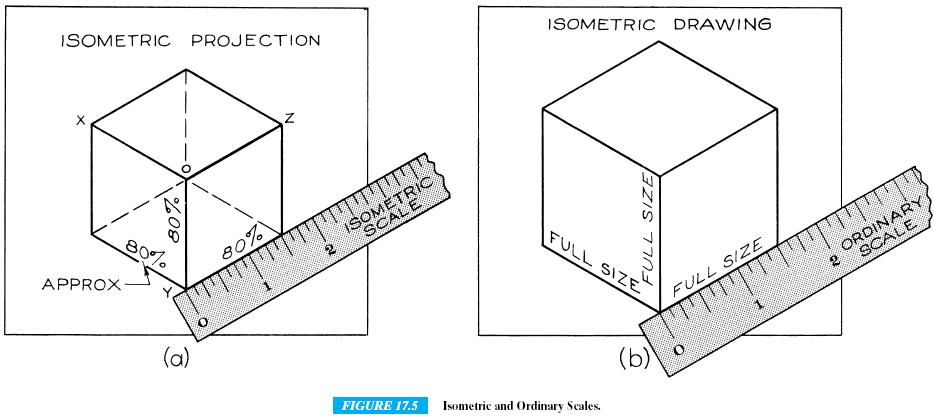 Axonometric Projections
Isometric
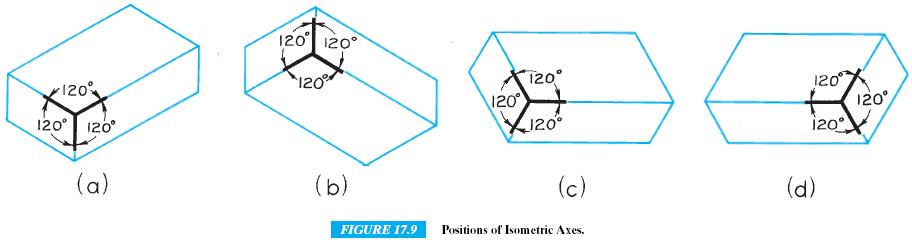 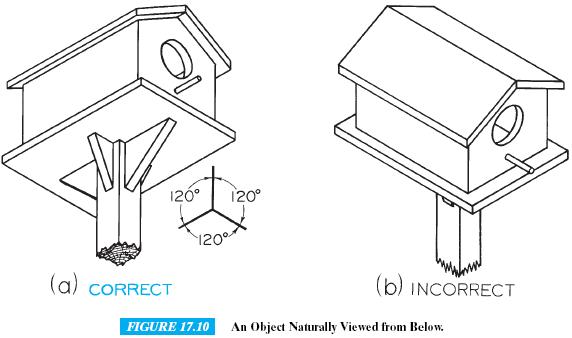 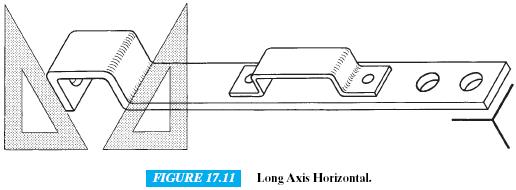 ISOMETRIC SKETCHING
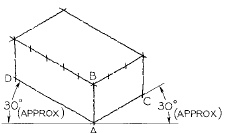 Step 1
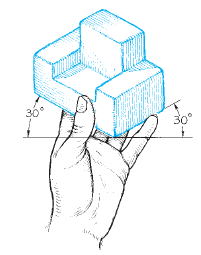 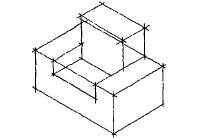 Step 2
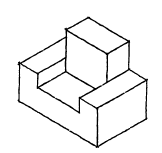 Step 3
ISOMETRIC SKETCHING
การตัดกล่องสี่เหลี่ยม
การกำหนดจุดและการพิจารณาชนิดของระนาบ
ข้อสังเกต                                                            -จุดเชื่อมต่อ จะมี 3 เส้นเสมอ                          -ไม่นิยมเขียนเส้นที่ถูกบัง (เส้นประ)
ISOMETRIC SKETCHING
ISOMETRIC SKETCHING
Example 1
ISOMETRIC SKETCHING
Example 1
ISOMETRIC SKETCHING
Example 1
ISOMETRIC SKETCHING
Example 1
ISOMETRIC SKETCHING
Example 2
ISOMETRIC SKETCHING
Example 2
ISOMETRIC SKETCHING
Example 2
ISOMETRIC SKETCHING
Example 3
ขั้นที่ 1  วาดรูปกล่องสี่เหลี่ยมที่มีขนาดเท่ากับส่วนที่กว้าง ยาว และหนาที่สุดของชิ้นงาน
30 ๐
30 ๐
ขั้นที่ 2 เริ่มพิจารณาจากด้านที่ถูกตัดออกไปมากที่สุด
ขั้นที่ 3 ลบเส้นที่ไม่เกี่ยวข้องทิ้งไปและทำการตรวจสอบภาพฉายอีก 2 ด้านว่ามีความถูกต้องครบถ้วนหรือไม่ ถ้ายังให้ทำตามขั้นที่ 2 โดยใช้ภาพฉายที่เหลืออีก 2 ด้านประกอบ
ข้อสังเกตของการสร้างงาน Pictorial ด้วยวิธีการตัดกล่อง
1. เริ่มพิจารณาด้านที่ถูกตัดออกไปมากที่สุด
2. จุดเชื่อมต้องมี 3 เส้นเสมอ ยกเว้นส่วนที่อยู่ด้านหลังที่ไม่เห็น
3. เส้นที่ขนานกัน จะต้องขนานกันในทุก ๆ ด้านเสมอ
4. จุดใด ๆ ที่แสดงทั้งด้านบนและด้านหน้าจะต้องตรงกันในแนวดิ่งเสมอ
5. จุดใด ๆ ที่แสดงทั้งด้านหน้าและด้านข้างขวาจะต้องตรงกันในแนวระดับเสมอ
6. ระยะห่างระหว่างจุดในมิติความลึกของด้านบนและด้านข้างจะต้องเท่ากันเสมอ
แบบฝึกหัด
แบบฝึกหัด
การเขียนรูปวงรีและส่วนโค้งบนระนาบต่าง ๆ
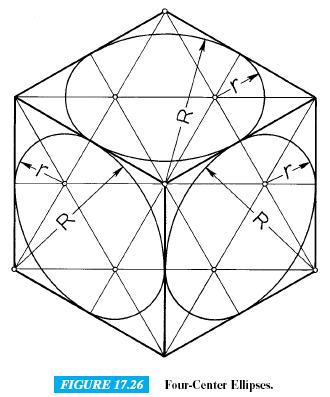 1. การวาดรูปวงรี (Isometric Ellipses) 
2. การวาดส่วนโค้ง (Arcs in Isometric)
1. การวาดรูปวงรี (Isometric Ellipses)
=
1. การวาดรูปวงรี (Isometric Ellipses)
1. การวาดรูปวงรี (Isometric Ellipses)
1. การวาดรูปวงรี (Isometric Ellipses)
1. การวาดรูปวงรี (Isometric Ellipses)
2. การวาดส่วนโค้ง
(Arcs in Isometric)
2. การวาดส่วนโค้ง
(Arcs in Isometric)
2. การวาดส่วนโค้ง
(Arcs in Isometric)
2. การวาดส่วนโค้ง
(Arcs in Isometric)
2. การวาดส่วนโค้ง
(Arcs in Isometric)
2. การวาดส่วนโค้ง
(Arcs in Isometric)
2. การวาดส่วนโค้ง
(Arcs in Isometric)
2. การวาดส่วนโค้ง
(Arcs in Isometric)
ISOMETRIC SKETCHING
Inclined Surface
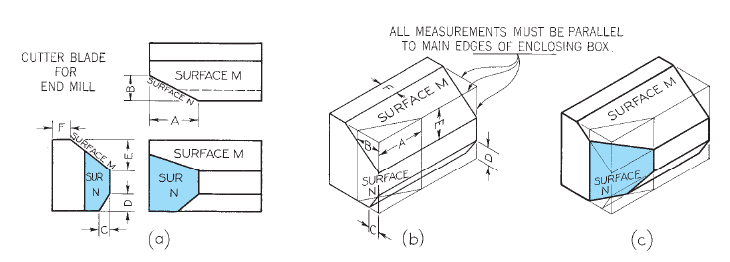 ISOMETRIC SKETCHING
Oblique Surface
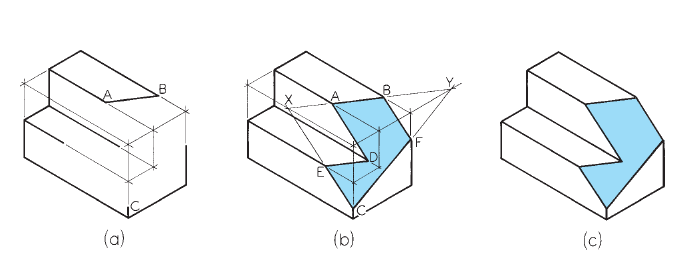 ISOMETRIC SKETCHING
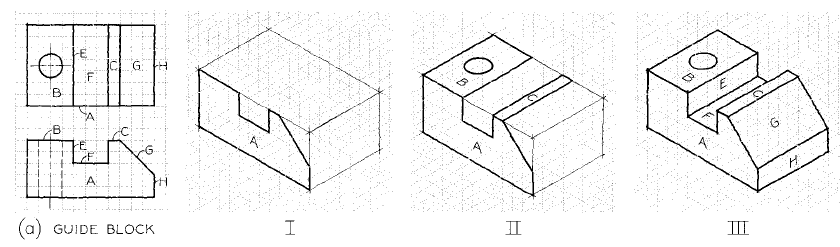 ISOMETRIC SKETCHING
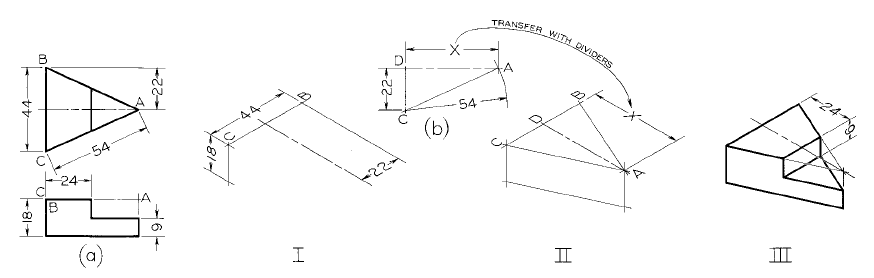 ISOMETRIC SKETCHING
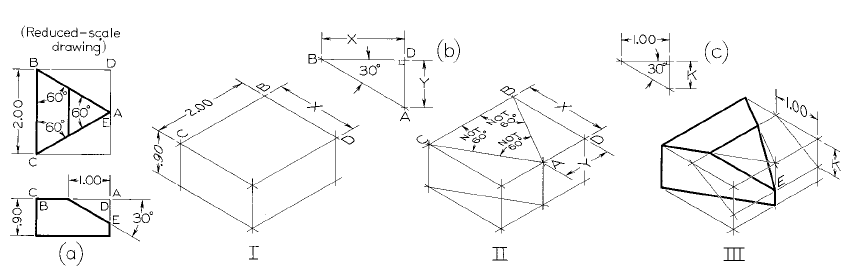 ISOMETRIC SKETCHING
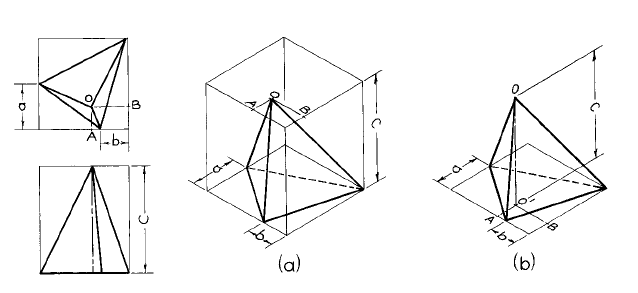 ISOMETRIC SKETCHING
Curve in isometric
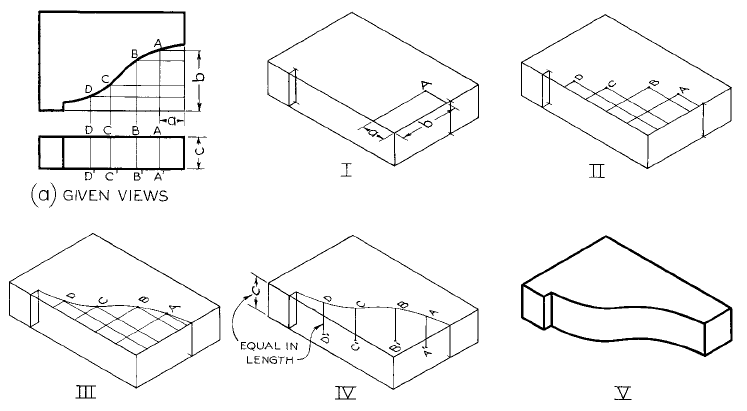 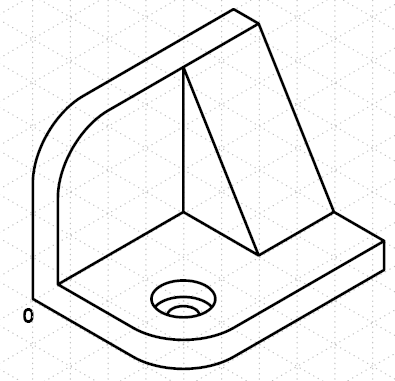 งานเจาะรู
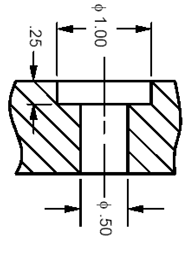 Counter Bore
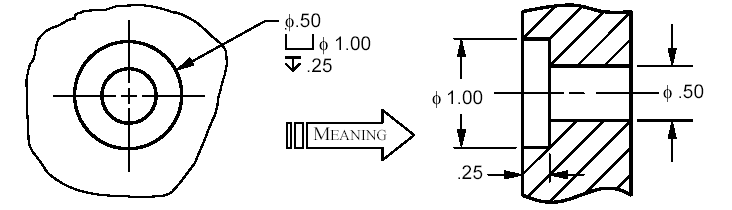 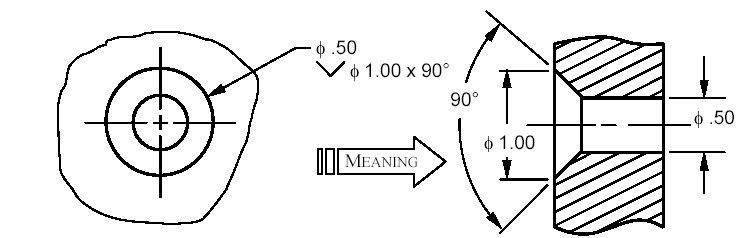 THRU
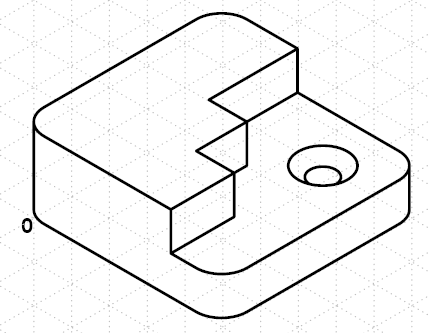 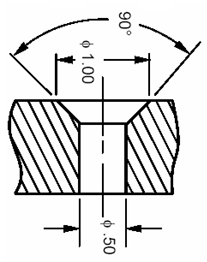 งานเจาะรู
Counter sink
จบสัปดาห์ที่ 4
อย่าลืมทำการบ้าน
ด้วยตนเองและทบทวนบทเรียนผ่าน e-learning